Уважаемые жители города!
ДАВАЙТЕ ГОВОРИТЬ И ПИСАТЬ ПРАВИЛЬНО
красИвее
щавЕль
договОр
каталОг
бАнты
тОрты
шАрфы
свЁкла
звонИшь
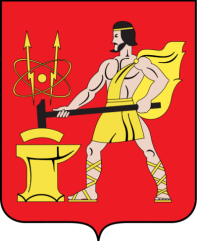 совместный проект  Совета депутатов, 
Управления образования, МОУ «Гимназия № 17» 
  г.о. Электросталь
Уважаемые жители города!
ДАВАЙТЕ ГОВОРИТЬ ПРАВИЛЬНО
АбрикосОВ
АпельсинОВ
МандаринОВ
БаклажанОВ
ПомидорОВ
БананОВ
НО:

яблок
совместный проект  Совета депутатов, 
Управления образования, МОУ «Гимназия № 17» 
  г.о. Электросталь
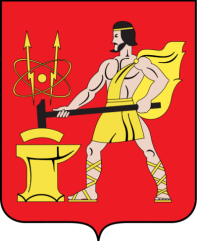 Уважаемые жители города!
ДАВАЙТЕ ГОВОРИТЬ ПРАВИЛЬНО
мой     БОТИНОК
один    КЕД          
                НО:
моя     КРОССОВКА 
одна   ТУФЛЯ
ваша   ТАПКА
совместный проект  Совета депутатов, 
Управления образования, МОУ «Гимназия № 17» 
  г.о. Электросталь
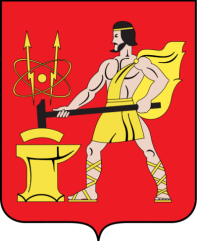 Уважаемые жители города!
ДАВАЙТЕ ГОВОРИТЬ ПРАВИЛЬНО
бухгалтерЫ
инженерЫ
кондукторЫ
шоферЫ
тренерЫ 
офицерЫ
Но:

докторА 
профессорА
совместный проект  Совета депутатов, 
Управления образования, МОУ «Гимназия № 17» 
  г.о. Электросталь
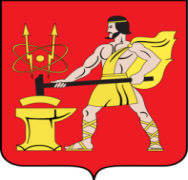